সবাইকে শুভেচ্ছা
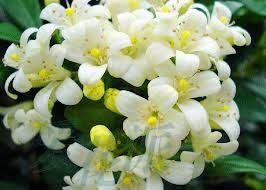 শিক্ষক পরিচিতি
রিতা রানি আচার্য্য
সহকারি শিক্ষক
শ্রীশ্রী রাধাকৃষ্ণ মনিপুরী সরকারি প্রাথমিক বিদ্যালয়
শ্রীমঙ্গল , মৌলভীবাজার ।
এসো আমরা একটি গান শুনি
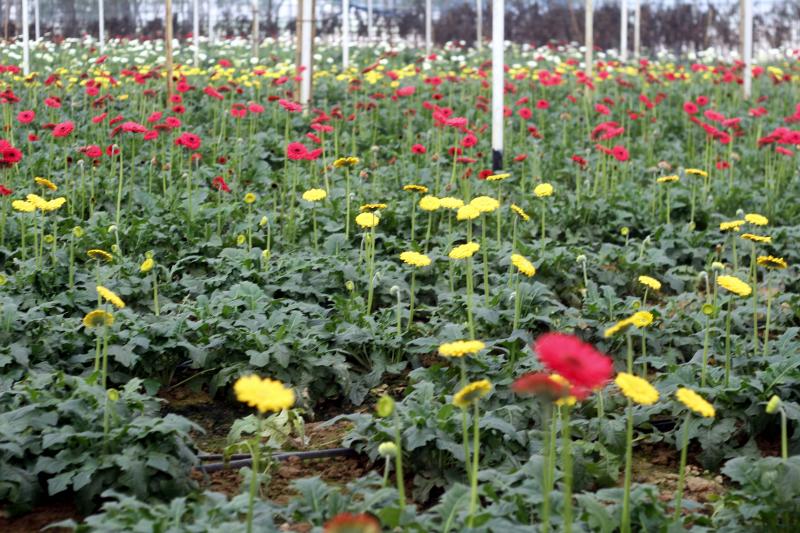 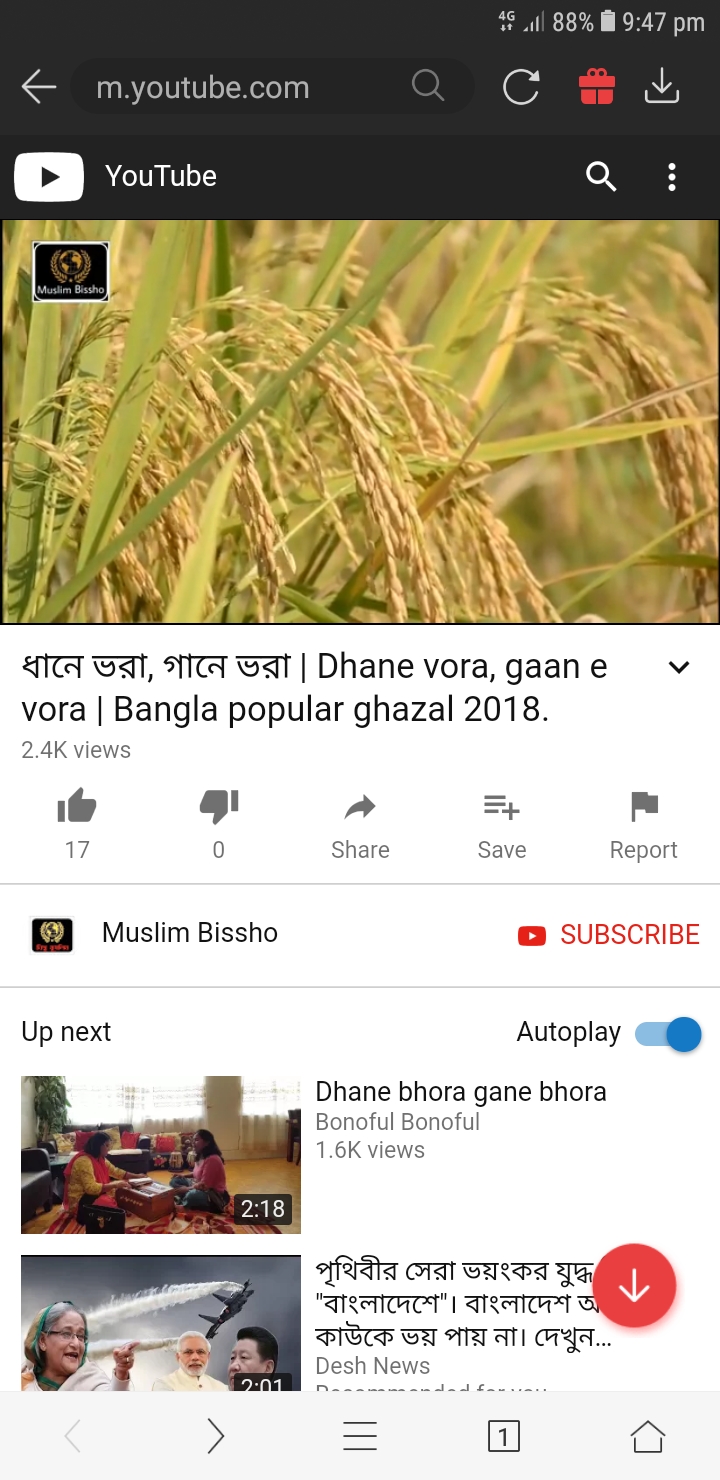 ধানে ভরা গানে ভরা …..দেশ আর নাই ।
পাঠ পরিচিতি
শ্রেণিঃ দ্বিতীয় 
বিষয় : বাংলা
পাঠের শিরোনাম: দুখুর ছেলেবেলা
পাঠ্যাংশ : গ্রামের নাম ...পাখি হতাম । 
সময় : 4০ মিনিট
শিখনফল
২.২.1গল্প শুনে বুঝতে পারবে।
২.3.2ছবি দেখে গল্প বলতে পারবে।
2.4.2গল্প পড়ে বুঝতে পারবে।
পাঠ ঘোষণা
আজকের পাঠ
দুখুর  ছেলেবেলা
এসো আমরা কিছু ছবি দেখি
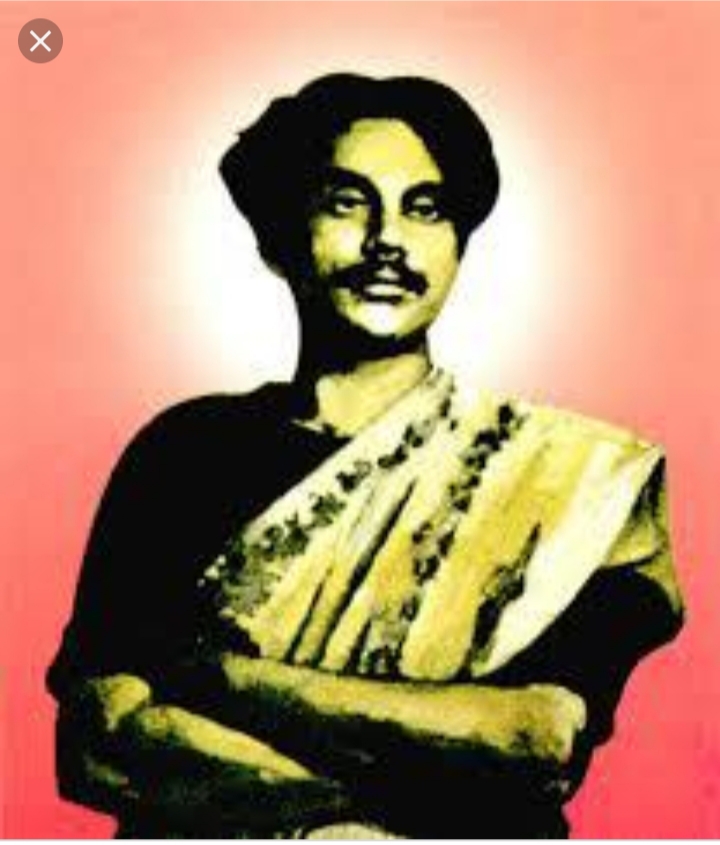 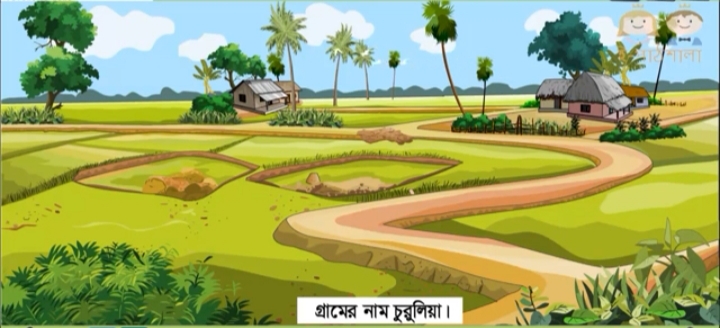 উপস্থাপন
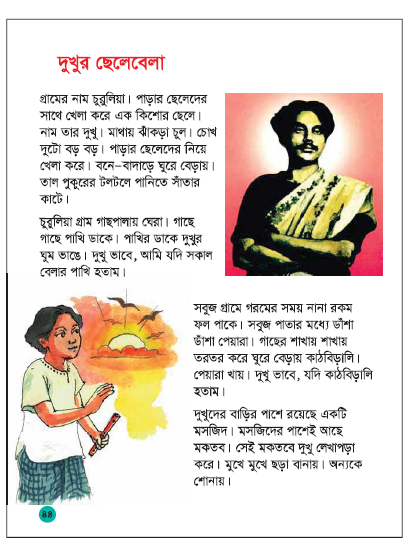 এখন বইয়ের ৪৪ পৃষ্ঠা বের কর
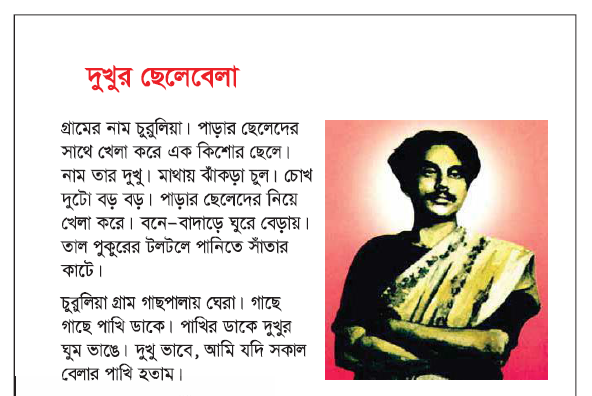 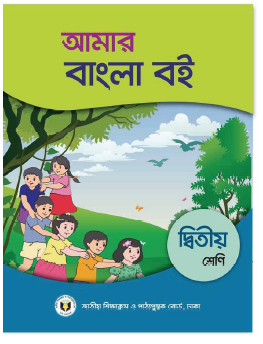 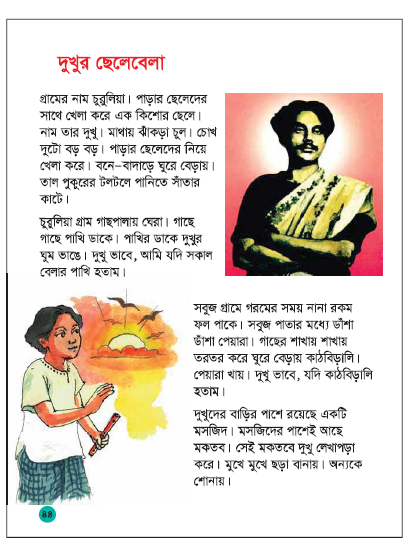 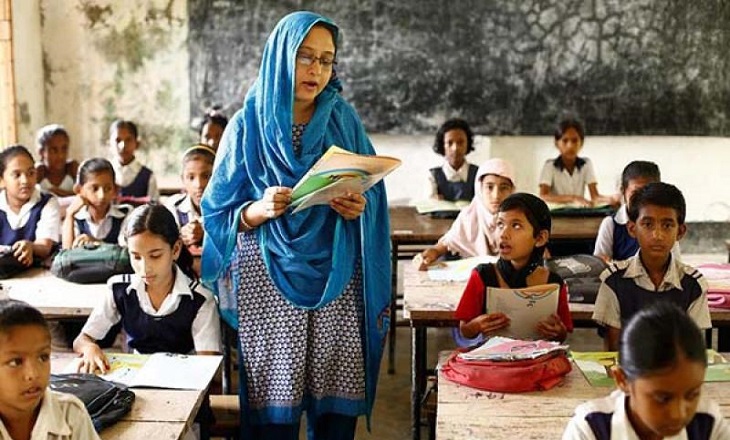 শি
ক্ষ
কে
র
 স
র
ব
পা
ঠ
শি
ক্ষা
র্থী
র
 স
ম
স্ব
রে
 পা
ঠ
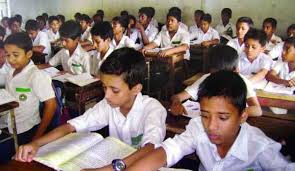 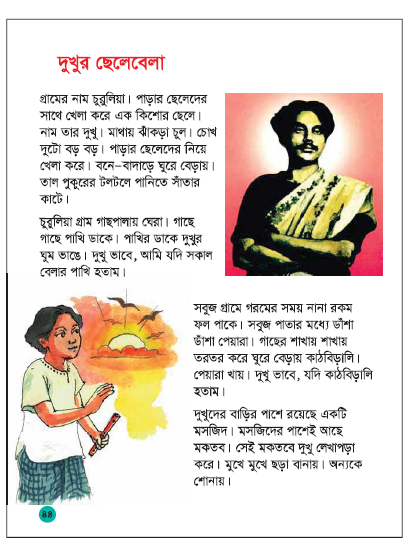 দ
লী
য়
 কা
জ
পাঠের অংশটুকু পড়
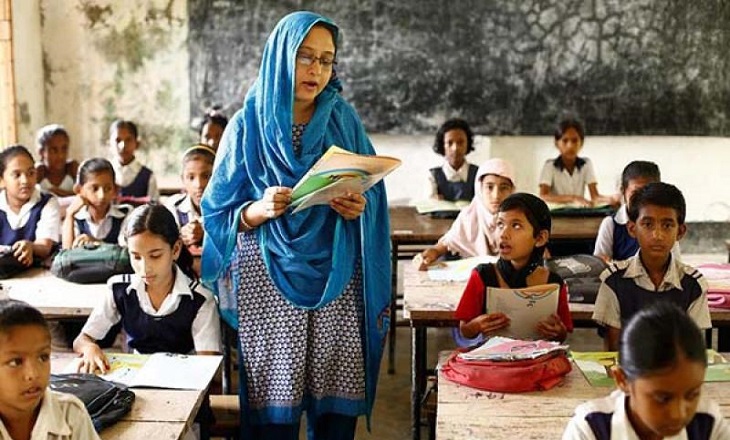 ঘরের ভিতরের শব্দগুলো খালি জায়গায় বসিয়ে বাক্য তৈরি করি।
বাদাড়ে        ডাঁশা          টলটলে
১।তাল পুকুরের পানি.................।
২।বনে............... সাপ থাকে।
৩।নজরুলের মাথায় ছিল................ চুল ।
নতুন শব্দ খোঁজে বের করি ।
ঝাঁকড়া
ঘন গোছা
বাদাড়
বন
টলটলে
পরিষ্কার
এ
ক
ক
কা
জ
১। দুখুর আসল নাম কি ?
২। দুখু দেখতে কেমন ?
৩। সকালে কিসের ডাকে দুখুর ঘুম ভাঙ্গে ?
মূ
ল্যা
য়
ন
১। দুখুর গ্রামের নাম কি ?
২।দুখুর গ্রামটি দেখতে কেমন?
3।আমাদের জাতীয় কবি কে?
ধন্যবাদ   সবাইকে
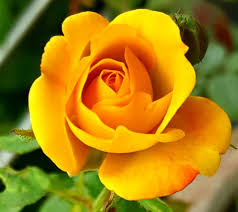